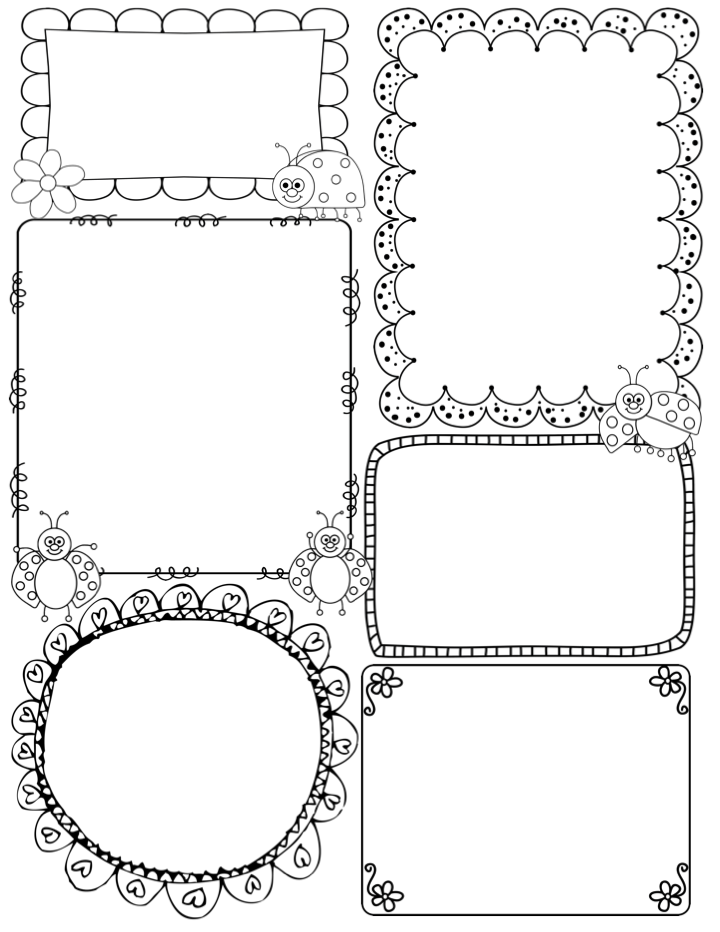 Ms. Cindy’s Newsletter
Feb 20-24
cindy.smith@jonesboroschools.net
870-780-4527
*Practice telling time to the nearest 5 min
*Counting up with coins
*Determine the best measurement tool

 Our Class will perform 
The Jungle Book Sunday, February 26.
Spelling Words
Test will be given each Friday

Closed Syllables patterns
 band grand will camp sand stand stamp still pill pick stick lick crush dump lump flock

Sight words
almost animal every
 few group might
Math
*Solve word problems involving quarters, dimes, nickels, and pennies
*Estimate length using inches, feet, centimeters and meters
*Tell and write time from an analog and digital clock to the nearest 5 minutes
Language
Irregular plural nouns 
(e,g, feet, children, teeth, mice, fish )
Read aloud

Cloudy With a Chance of Meatballs
Vocabulary:
stale  incident assorted prediction prepared accompanied 
Test Thursday